ВЕРНЫЕ  ПОМОЩНИКИ- МЫШЦЫ
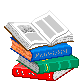 ОКРУЖАЮЩИЙ МИР, 3 КЛАСС
УМК «ГАРМОНИЯ»
ИАРЧЕНКО Е.В., МБОУ СОШ №3
ЧТО  ПОМОГАЕТ  ЧЕЛОВЕКУ  СОВЕРШАТЬ  РАЗЛИЧНЫЕ  ДВИЖЕНИЯ?
МЫШЦЫ

В ОРГАНИЗМЕ ЧЕЛОВЕКА БОЛЕЕ  600 МЫШЦ
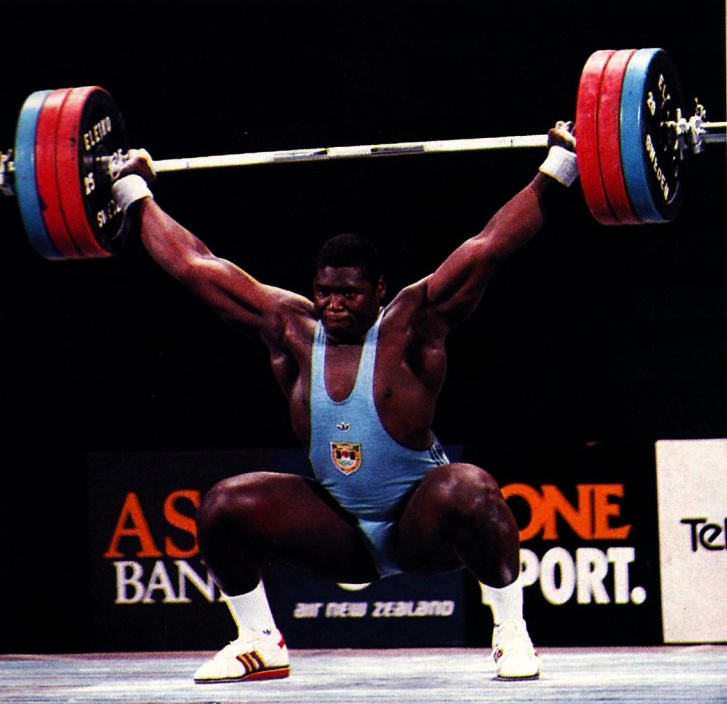 МЫШЕЧНАЯ  КЛЕТКА
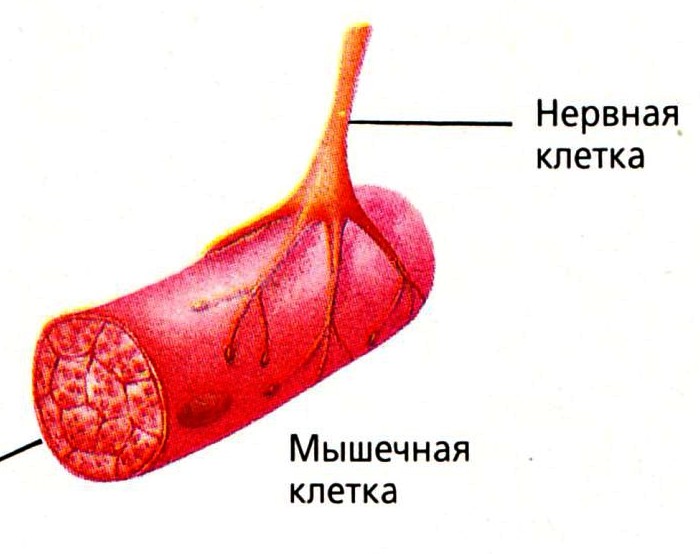 ТИПЫ   МЫШЦ:

ПОПЕРЕЧНО- ПОЛОСАТЫЕ
 (УПРАВЛЯЕТ ГОЛОВНОЙ МОЗГ)
 ОТВЕЧАЮТ ЗА ВСЕ ДВИЖЕНИЯ  ЧЕЛОВЕКА

2. ГЛАДКИЕ МЫШЦЫ
 ОТВЕЧАЮТ  ЗА НЕПРОИЗВОЛЬНЫЕ
ДВИЖЕНИЯ ВНУТРЕННИХ ОРГАНОВ 

3. СЕРДЕЧНАЯ  МЫШЦА
 (ИЗ НЕЁ ЦЕЛИКОМ СОСТОИТ СЕРДЦЕ)
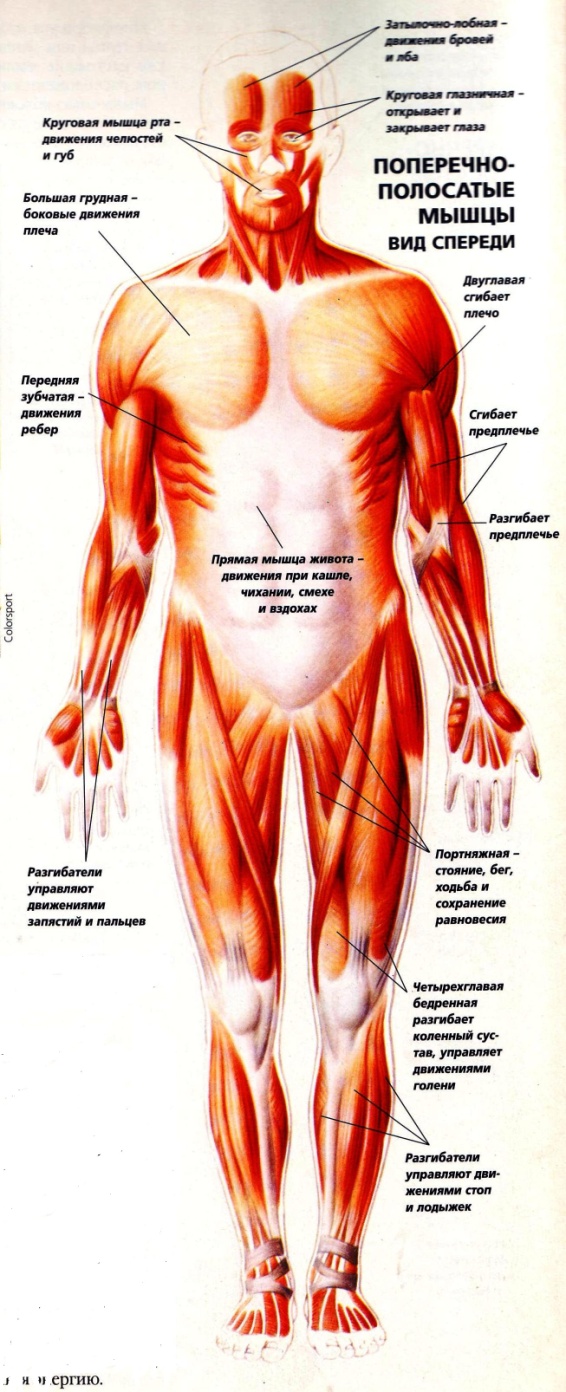 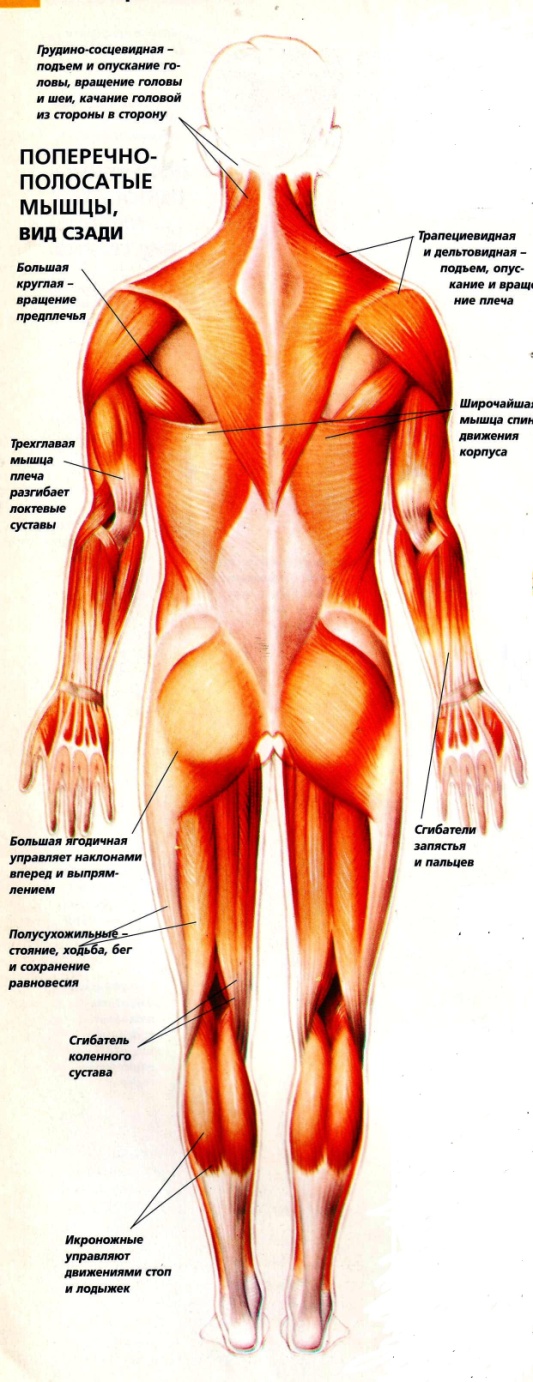 ПОПЕРЕЧНО-
 ПОЛОСАТЫЕ 
 МЫШЦЫ
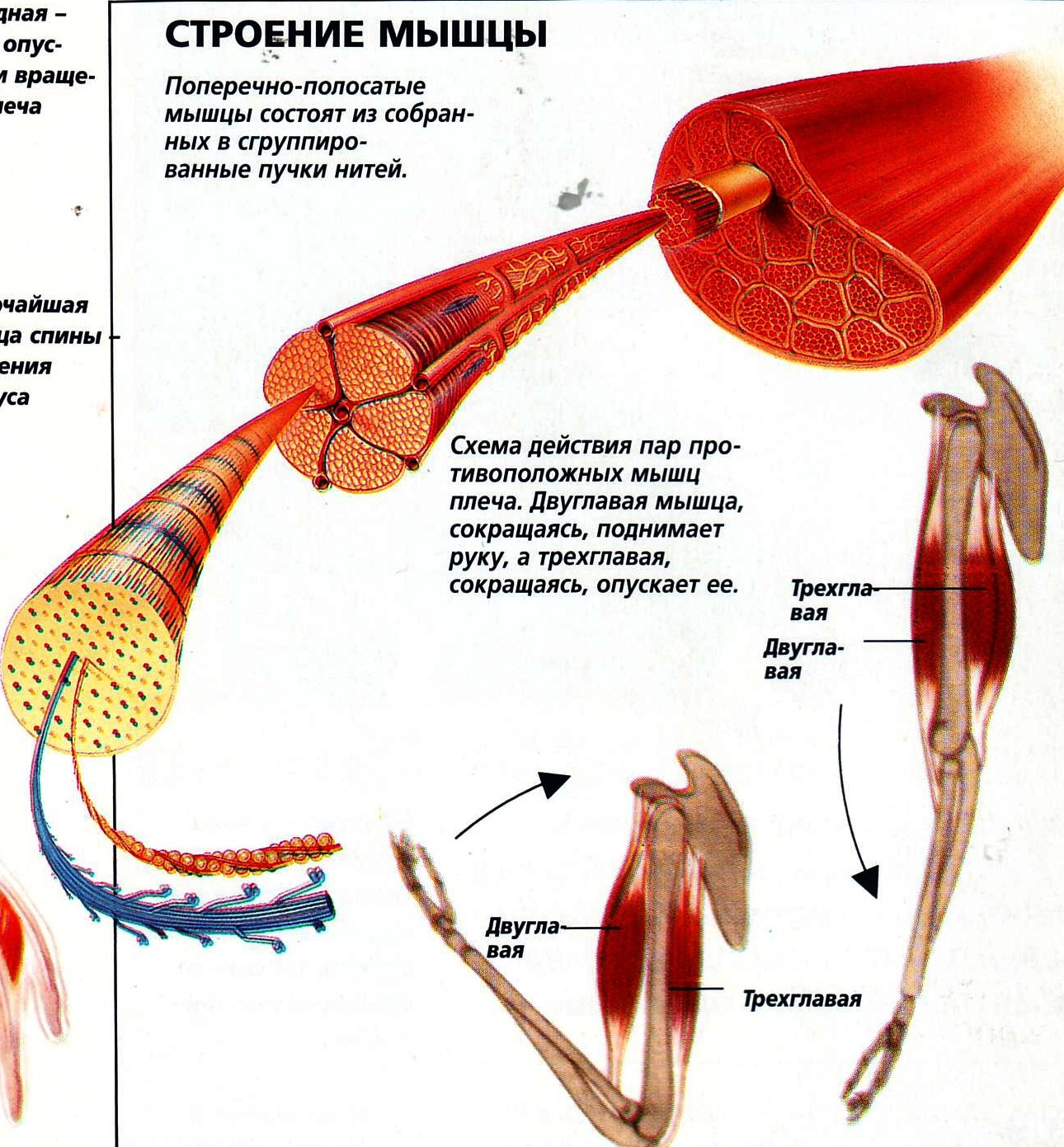 ТРИЦЕПС
БИЦЕПС
МЫШЦЫ  ГОРТАНИ ПРОДВИГАЮТ ПИЩУ В ЖЕЛУДОК
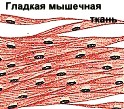 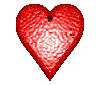 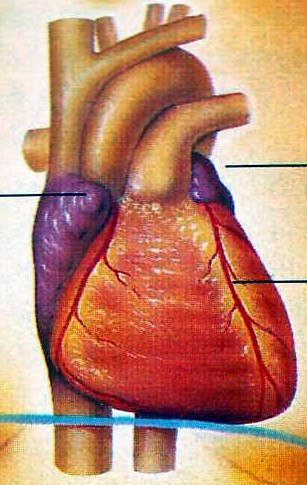 СЕРДЕЧНАЯ  МЫШЦА
 (ИЗ НЕЁ ЦЕЛИКОМ СОСТОИТ СЕРДЦЕ)
МЫШЦЫ  КРЕПЯТСЯ К СКЕЛЕТУ СУХОЖИЛИЯМИ
САМЫМИ МОЩНЫМИ  ЯВЛЯЮТСЯ
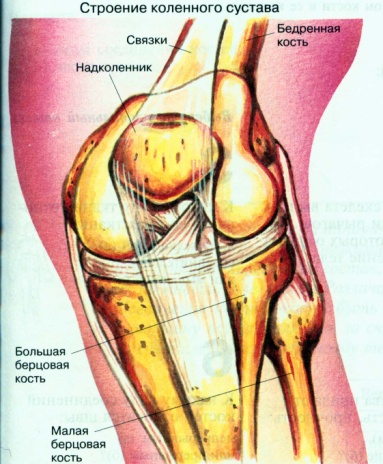 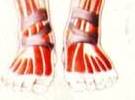 СУХОЖИЛИЯ 
КОЛЕННОГО СУСТАВА
АХАЛЛЕСОВО СУХОЖИЛИЯ
КАК  РАБОТАЮТ МЫШЦЫ?
ВОЛОКНА  МЫШЕЧНОЙ ТКАНИ МОГУТ СОКРАЩАТЬСЯ, СТАНОВЯСЬ КОРОЧЕ, ИЛИ РАССЛАБЛЯТЬСЯ, ВОССТАНАВЛИВАЯ СВОЮ ДЛИНУ И ТОЛЩИНУ.
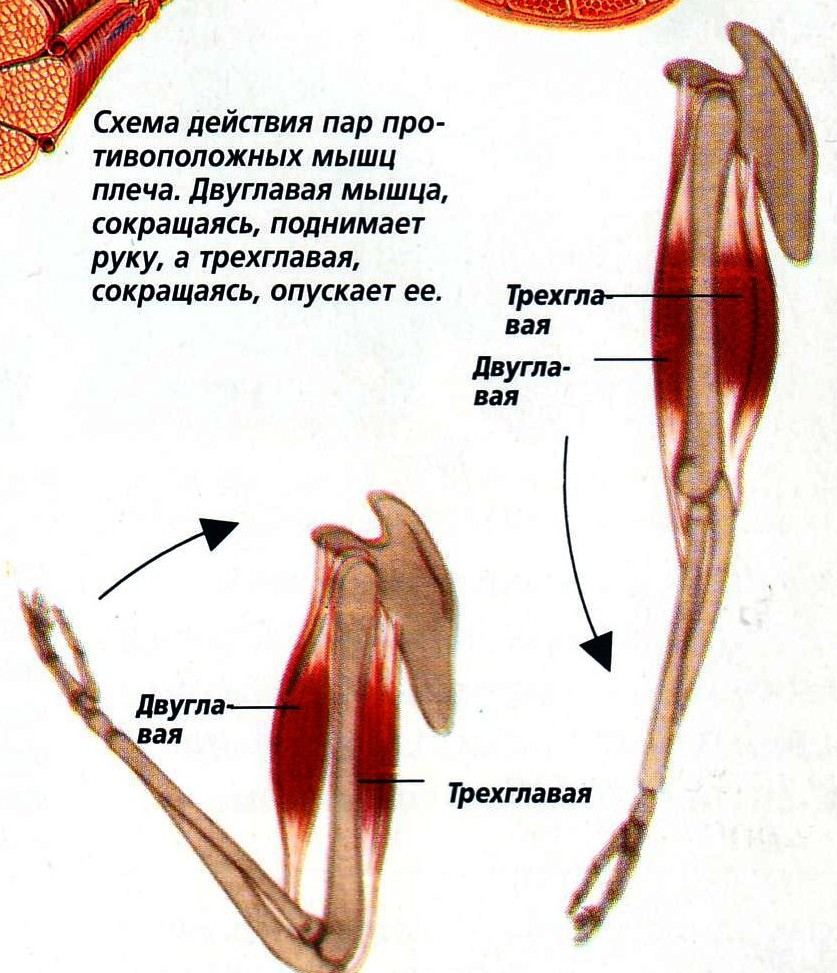 КАК  РАЗВИВАТЬ МЫШЦЫ?
БЕЗ  ТРЕНИРОВКИ МЫШЦЫ БЫСТРО СЛАБЕЮТ. МЫШЦЫ НУЖНО РАЗВИВАТЬ, РЕГУЛЯРНО ВЫПОЛНЯЯ ФИЗИЧЕСКИЕ УПРАЖНЕНИЯ.
УПРАЖНЕНИЯ СЛЕДУЕТ ДЕЛАТЬ В ПРОВЕТРЕННОМ ПОМЕЩЕНИИ, НАЧИНАЯ С НЕБОЛЬШОЙ РАЗМИНКИ ЧЕРЕЗ ДВА ЧАСА ПОСЛЕ ЕДЫ.
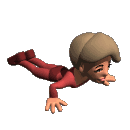 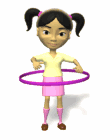 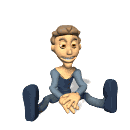 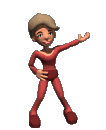 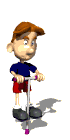 НАГРУЗКУ НА МЫШЦЫ НАДО УВЕЛИЧИВАТЬ ПОСТЕПЕННО, РАЗВИВАЯ ВСЁ ТЕЛО, ЧТОБЫ НЕ НАРУШИТЬ ПРОПОРЦИИ ТЕЛА.
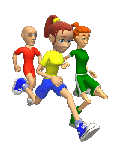 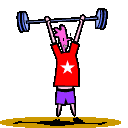 УПРАЖНЕНИЯ С ТЯЖЁЛЫМИ ГАНТЕЛЯМИ НЕЛЬЗЯ НАЧИНАТЬ РАНЬШЕ 13 ЛЕТ, ПОКА НЕ ОКРЕПЛИ КОСТИ.
ДО 13 ЛЕТ!
ПОСЛЕ УПРАЖНЕНИЙ СЛЕДУЕТ
 ПРИНЯТЬ ДУШ. 

                              ЛУЧШИЙ ОТДЫХ
                      ДЛЯ МЫШЦ-
                              КРЕПКИЙ СОН НА     
                              СВЕЖЕМ ВОЗДУХЕ.
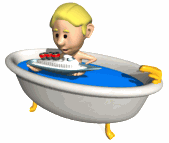 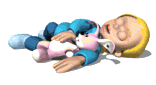